Открытое занятие 2 младшая группа«В гостях у Корнея»
ВОСПИТАТЕЛЬ: 
КРАХМАЛЕВА МАРИНА АЛЕКСЕЕВНА



2014 год
ЗАДАЧИ:
1. Дать детям знания о творчестве К. И. Чуковского;2. Учить узнавать его на портрете и называть;3. Развивать устойчивый интерес к театрализованной игровой деятельности;4. Добиваться свободного проявления эмоций детей в жестах, мимике, движении, пении, слове;5. Обогащать речь детей, добиваться правильной интонационной выразительной речи;6. Развивать память, мышление, воображение, внимание детей;7. Воспитывать любовь к художественной литературе и к творчеству К. И. Чуковского.
МЫ ПРИШЛИ В ГОСТИ ККОРНЕЮ ИВАНОВИЧУ ЧУКОВСКОМУ
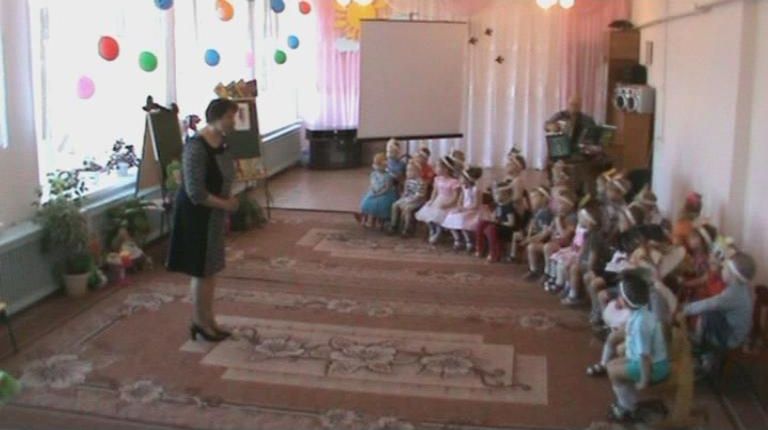 Дети узнают писателя 
    К.И. Чуковского. 
 Рассматривают героев сказок.
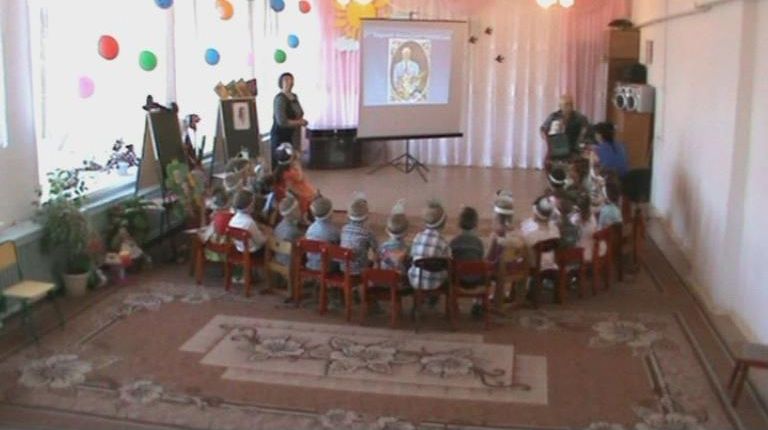 Дети читают отрывки из стихотворенияК. И. Чуковского «Тараканище»
У меня зазвонил телефон!- кто говорит?- слон…
Муха, Муха-Цокотуха…
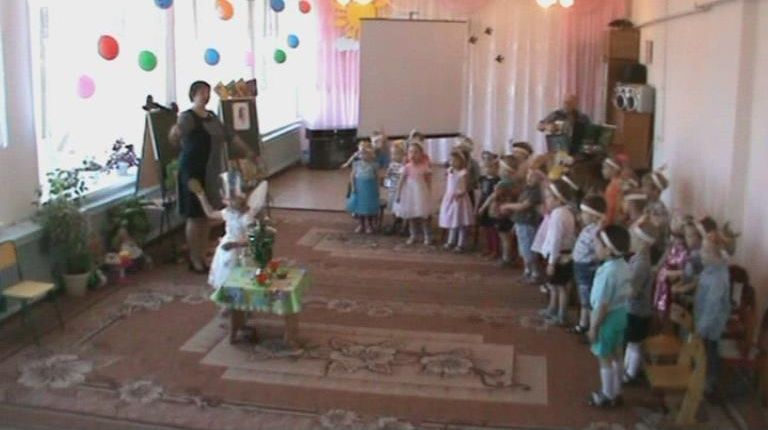 А ПОТОМ ДАВАЙ ПЛЯСАТЬ,ЩЕДРУ МУХУ ПРОСЛАВЛЯТЬ…
СПАСИБОЗАВНИМАНИЕ!